V клас
82-83. Пресмятане на числови изрази, съдържащи десетични дроби
Десетични дроби
В този урок ще затвърдим
Изпозлването на  разместителното и съдружително  свойство при десетични дроби;
Бързо и рационални пресмятане на изрази.
01
03
някои трикове за по-лесно пресмятане
Прилагане на ред на действията при изрази, съдържащи десетични дроби;
02
04
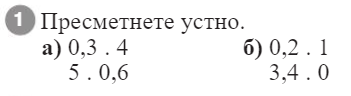 1,2
0,2
3
0
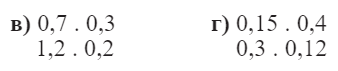 0,06
0,21
0,036
0,24
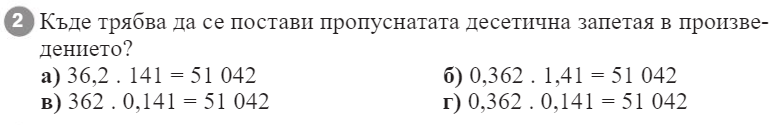 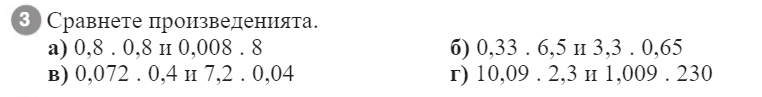 =
>
<
<
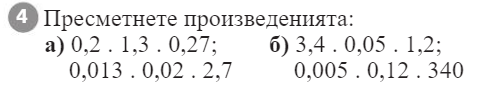 0,204
0,0702
0,204
0,000702
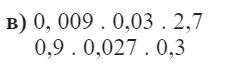 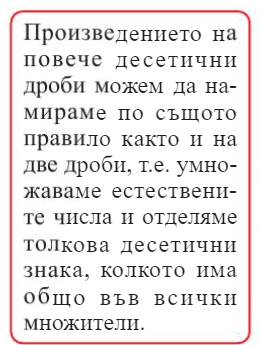 0,000729
0,00729
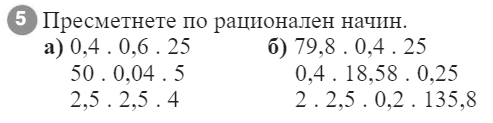 798
6
1,858
10
135,8
25
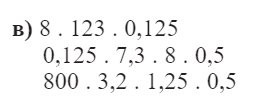 123
3,65
1600
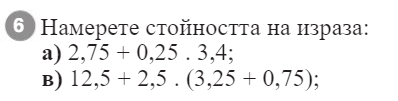 =2,75+0,85=3,6
=12,5+2,5*4=12,5+10=22,5
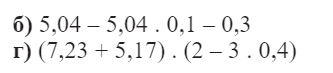 =5,04-5,504-0,3=4,236
=12,4*(2-1,2)=12,4*0,8=9,92
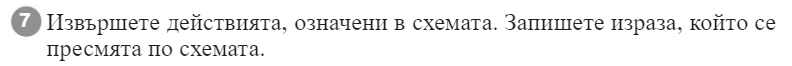 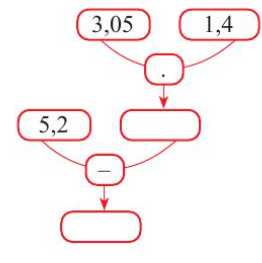 4,27
0,93
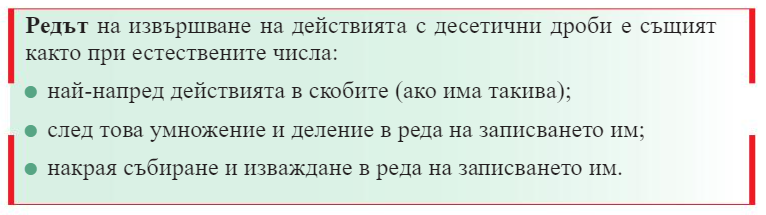 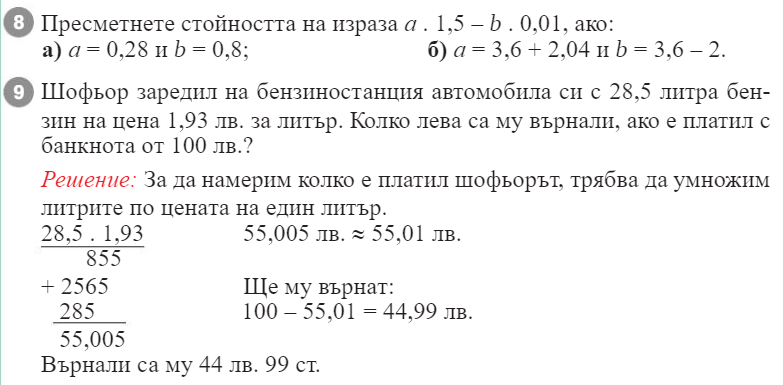 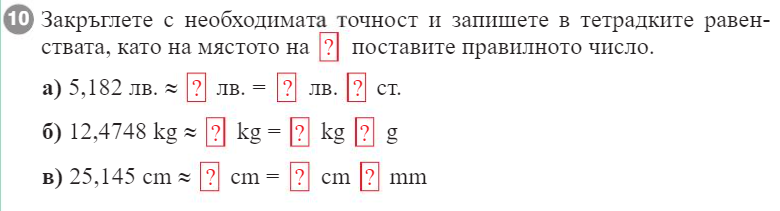 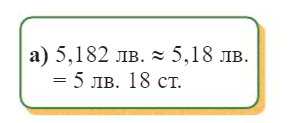 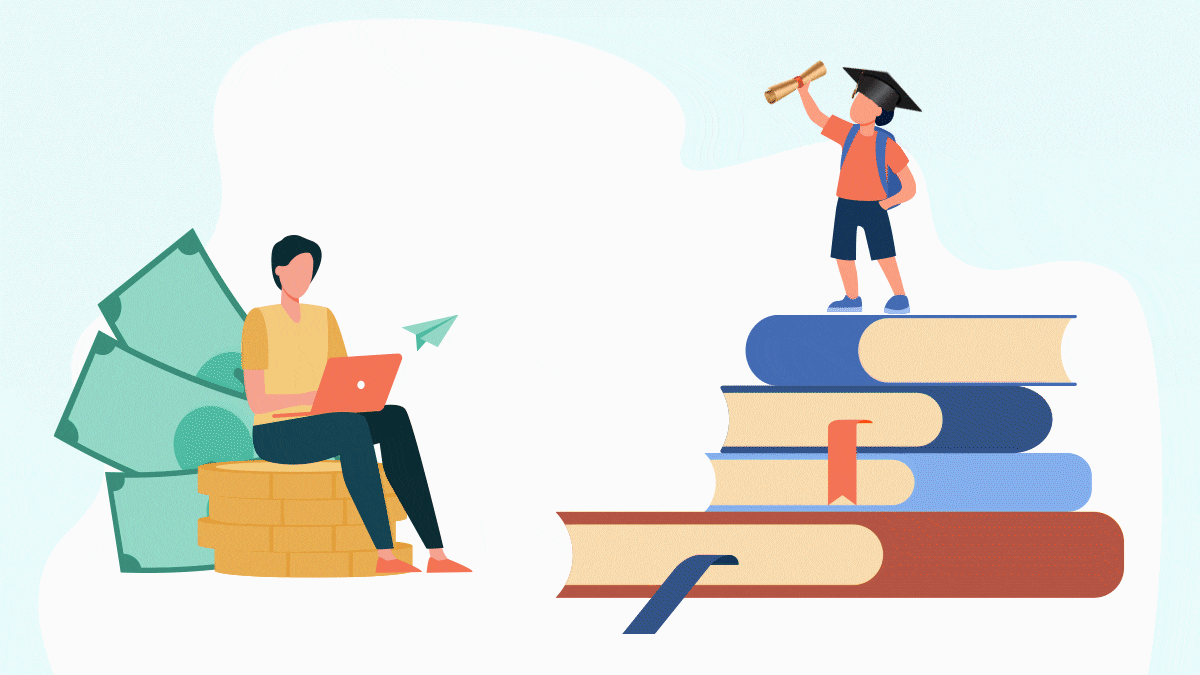 Домашна работа 
Учебна тетрадка стр. 12